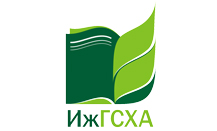 Федеральное государственное бюджетное образовательное учреждение высшего образования Удмуртский государственный Аграрный университет
Курс лекций«Приемка, убой и первичная обработка скота и птицы»
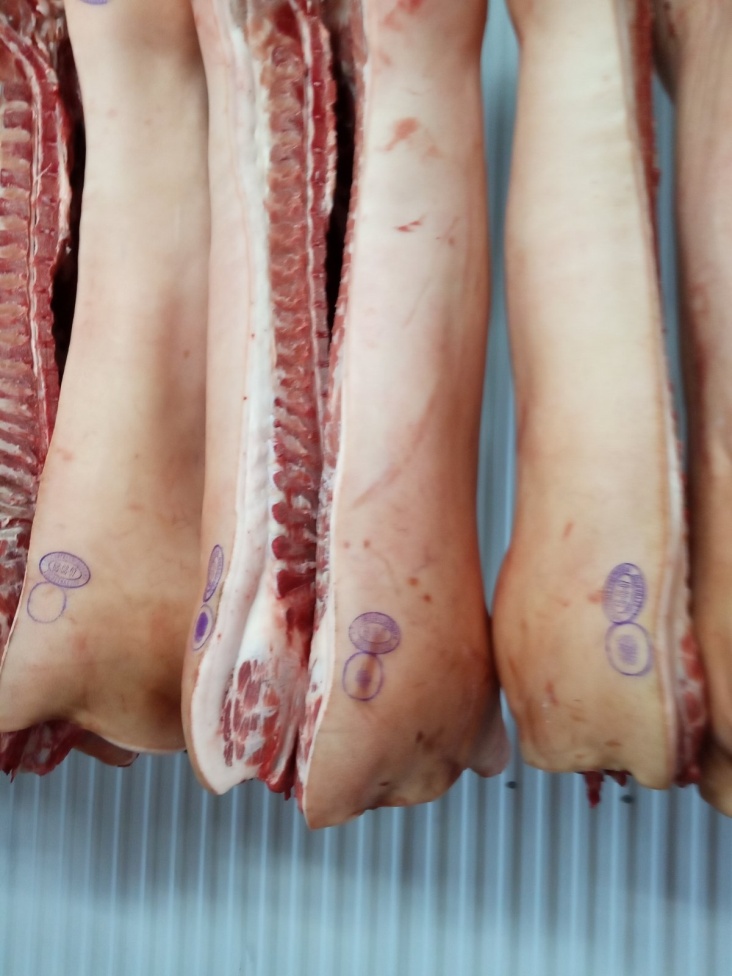 Разработчик: канд. с.-х. наук, доцент кафедры технологии переработки продукции животноводства
Васильева Марина Ивановна
ГОСТ 31654-2012 «Яйца куриные пищевые. Технические условия»
п. 4.1. Классификация
Яйца в зависимости от сроков хранения подразделяют на 
-диетические;
-столовые.
п.3. Термины и определения
Диетические яйца – яйца, срок хранения которых не превышает 7 суток.

Столовые яйца -  яйца, срок хранения которых при температуре от 0 до 20°C – не более 25 суток, и яйца, которые хранились при температуре от минус 2°C до 0°C – более 90 суток.

Мытые яйца – яйца, обработанные специальными моющими средствами, разрешенными к применению на территории государства, принявшего стандарт.

Недостаточно плотный белок – белок, который при выливании на гладкую поверхность слегка растекается.

Незначительно перемещающийся от центра желток – видимый, слегка распластанный, подвижный желток.
п.5.2.1. Яйца в зависимости от их массы подразделяются на пять категорий
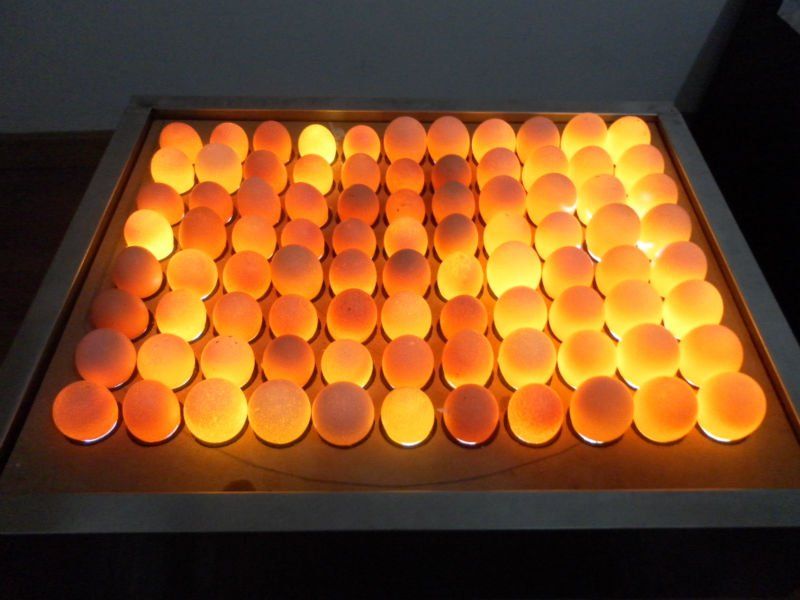 п.5.2.2. Яйца по качественным характеристикам (состоянию воздушной камеры, положению желтка, плотности и цвету белка) должны соответствовать требованиям
п.5.2.3. Скорлупа яиц должна быть чистой, без пятен крови и помета, и неповрежденной.
Допускается:
-на скорлупе диетических яиц наличие единичных точек или полосок (следов от соприкосновения яиц с полом клетки или транспортером для сбора яиц);
-на скорлупе столовых яиц – пятен, точек  и полосок ( следов от соприкосновения яиц с полом клетки или транспортером для сбора яиц), занимающих не более 1/8 ее поверхности.

п.5.2.4 Допускается загрязненные яйца обрабатывать специальными моющими средствами, разрешенными к применению в порядке, действующем на территории государства, принявшего стандарт.
п.5.2.5 . Яйца, предназначенные для длительного хранения не следует мыть.
п.5.2.6. Содержимое яиц не должно иметь посторонних запахов (гнилости, тухлости, затхлости и др.).
п. 5.3. Маркировка
п.5.3.1. Каждое яйцо маркируют средствами, разрешенными для контакта с пищевыми продуктами. Средства для маркировки не должны влиять на качество продуктов. Маркировка яиц должна быть чистой и легко читаемой. 

п.5.3.2. Яйца маркируют методом штемпелевания, напыления или иным способом, обеспечивающим четкость маркировки. Высота цифр и букв, обозначающих наименование , категорию и дату сортировки, должна быть не менее 3 мм.

п.5.3.3. На диетических яйцах указывают: вид яиц, категорию и дату сортировки (число и месяц); 
На столовых – только вид яиц и категорию.
Вид яиц при маркировке обозначают: диетические - Д, столовые – С.
Категорию яиц обозначают: высшая – В, отборная – О, первая – 1, вторая – 2, третья – 3.
п.5.3.4. На каждую упаковочную единицу потребительской тары наносят маркировку, характеризующую продукт:
-наименование и местонахождение производителя (юридический адрес);
-товарный знак изготовителя (при наличии);
-наименование продукта, вид, категорию;
-дату сортировки;
-срок годности и условия хранения;
-пищевую ценность;
-обозначение настоящего стандарта;
-информацию о подтверждении соответствия.

Допускается не наносить маркировку на яйца, упакованные в потребительскую тару, при условии опечатывания данной тары этикеткой с указанной информацией.
Этикетка должна располагаться на таре таким образом, чтобы она разрывалась при вскрытии потребительской тары.
п.5.3.5. Продукт может сопровождаться другой информацией, в том числе рекламной, характеризующей продукт, производителя, а также может наноситься штриховой код.
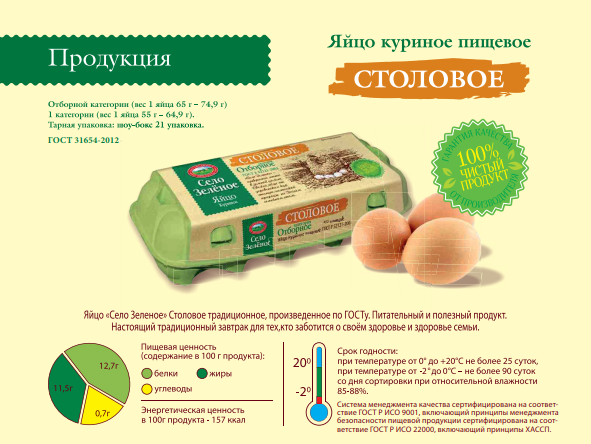 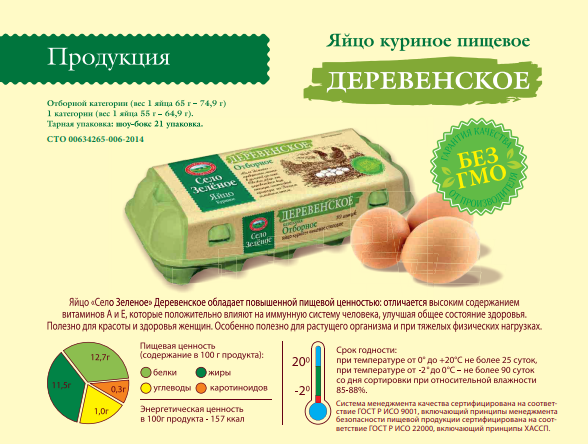 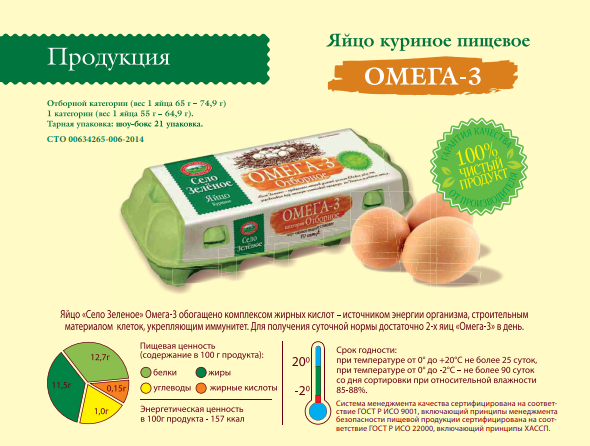